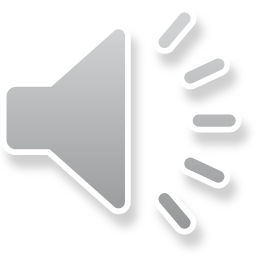 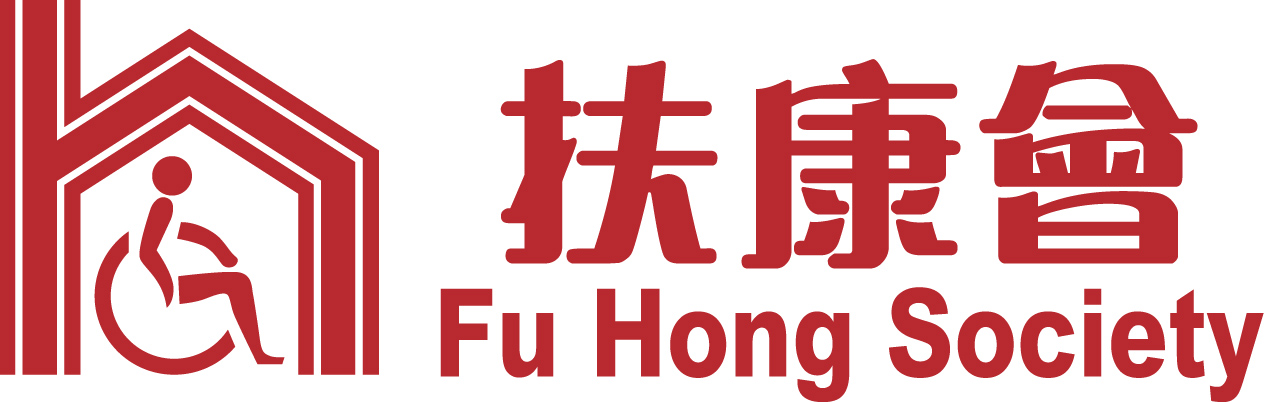 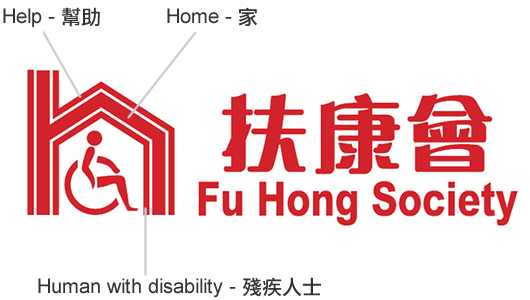 願景
本會致力建立互愛共融的社會，相互尊重和認同彼此的差異。
使命
秉持「以求為導、以愛同行」的服務精神，支持實踐聯合國《殘疾人權利公約》，竭力倡議和提供適切的康復服務，讓殘疾人士全面發展潛能，在家庭和社會裏獲得應有的生活質素。
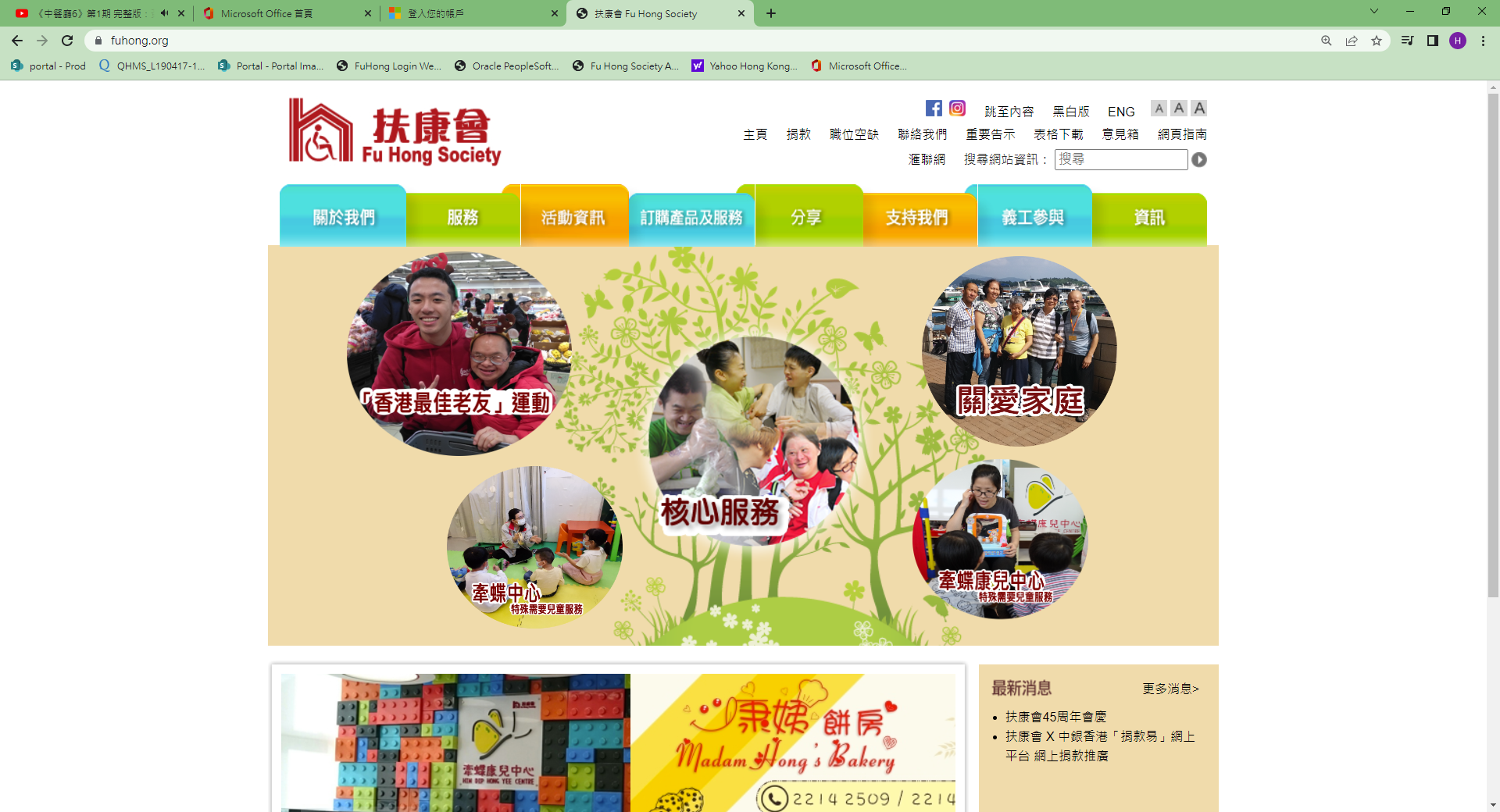 服務點滴
順利成人訓練中心
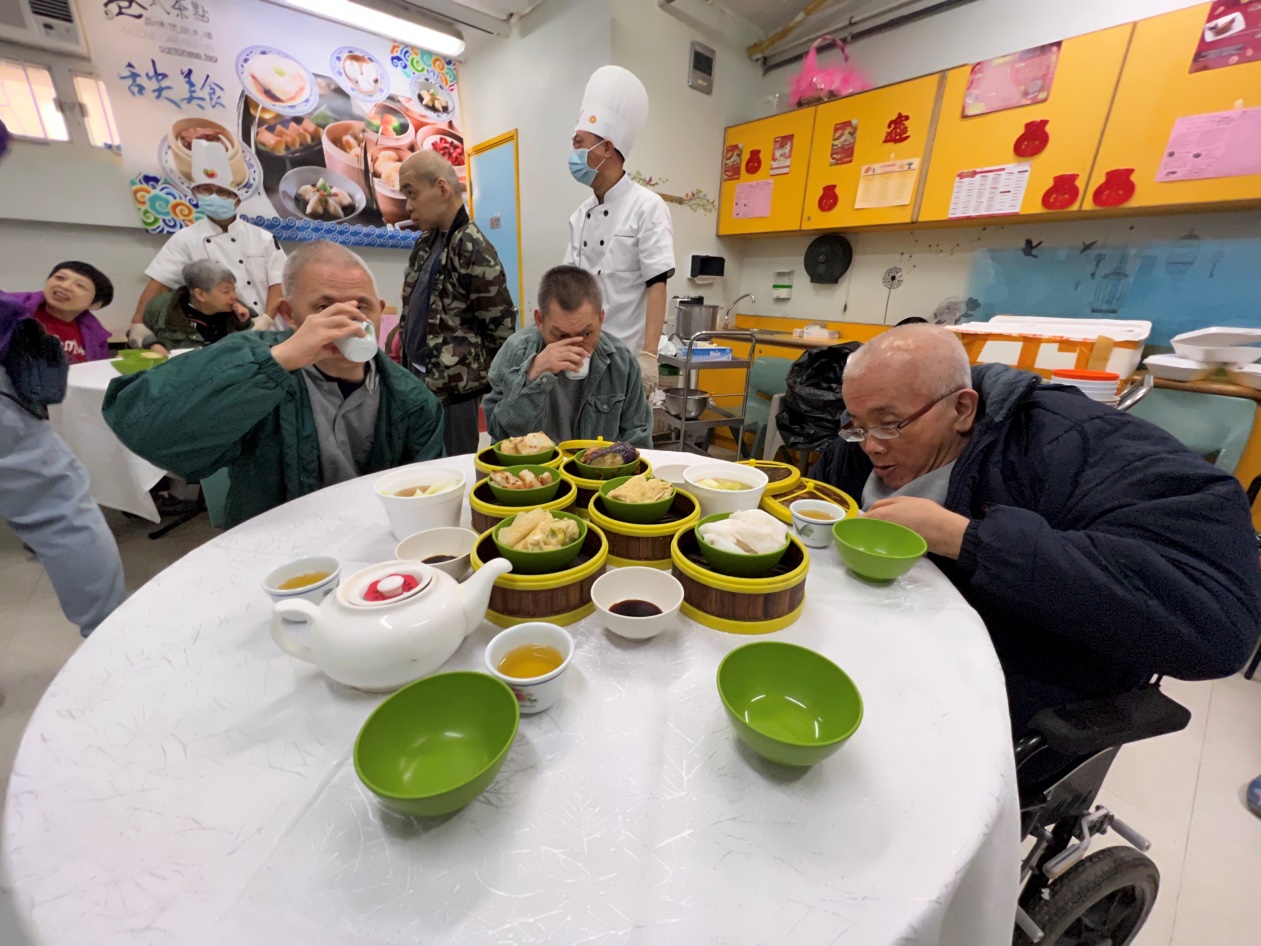 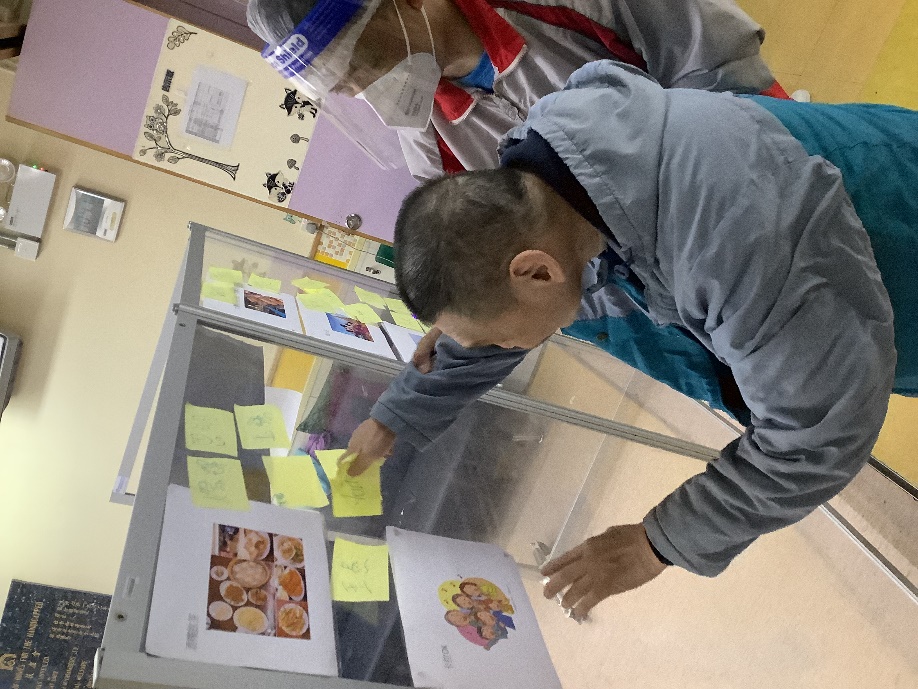 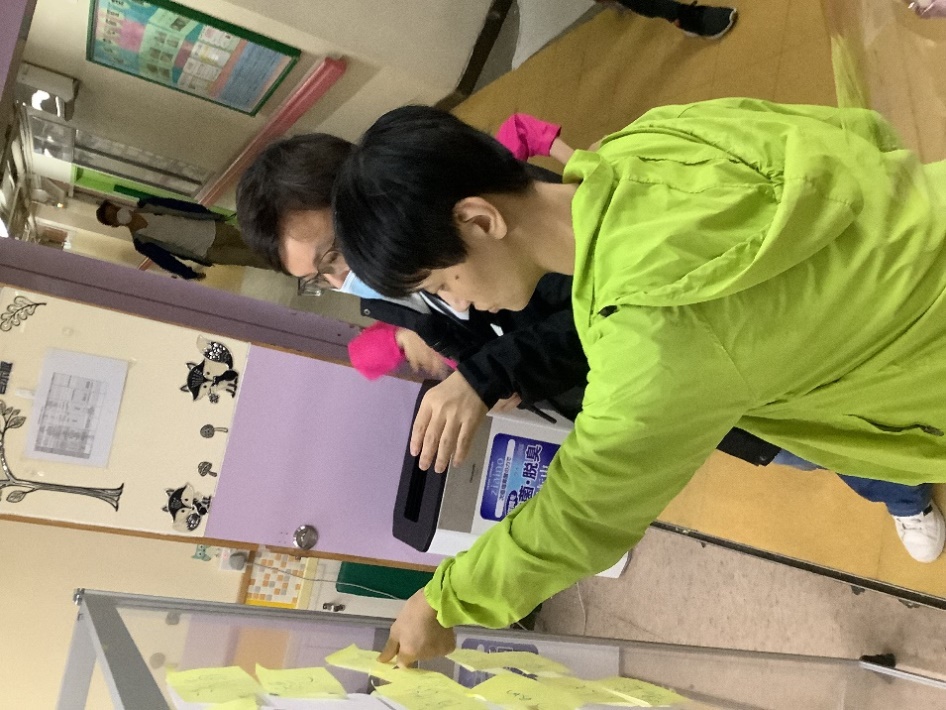 疫情關係，職員將服務單位搖身一變，成為「順利茶居」，使服務使用者仍能享受點心和飲茶之樂。
由服務使用者選擇自己想參與的宿舍睡房活動，以尊重滿足他們的個人選擇。
啟悅成人訓練中心
服務點滴
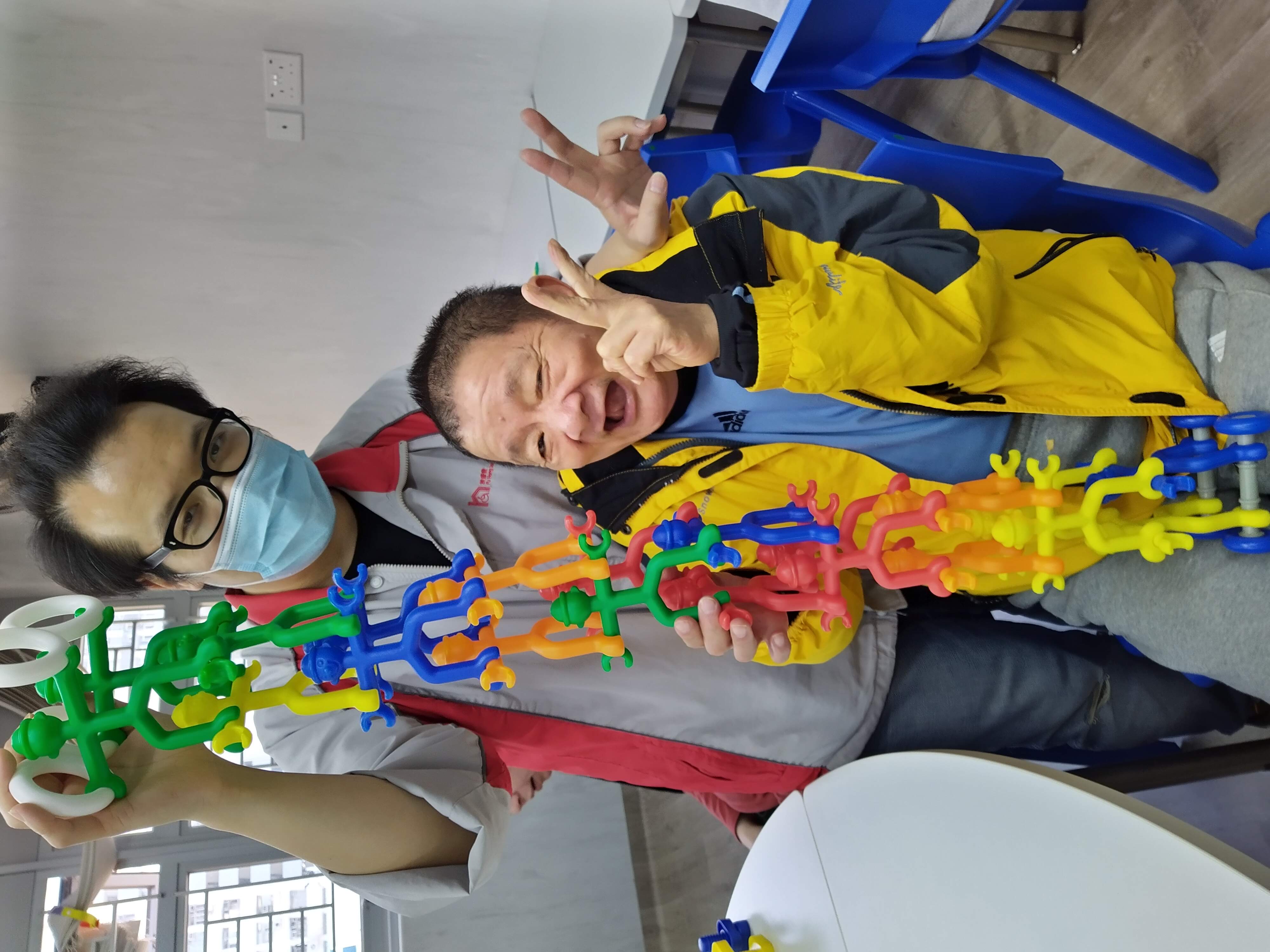 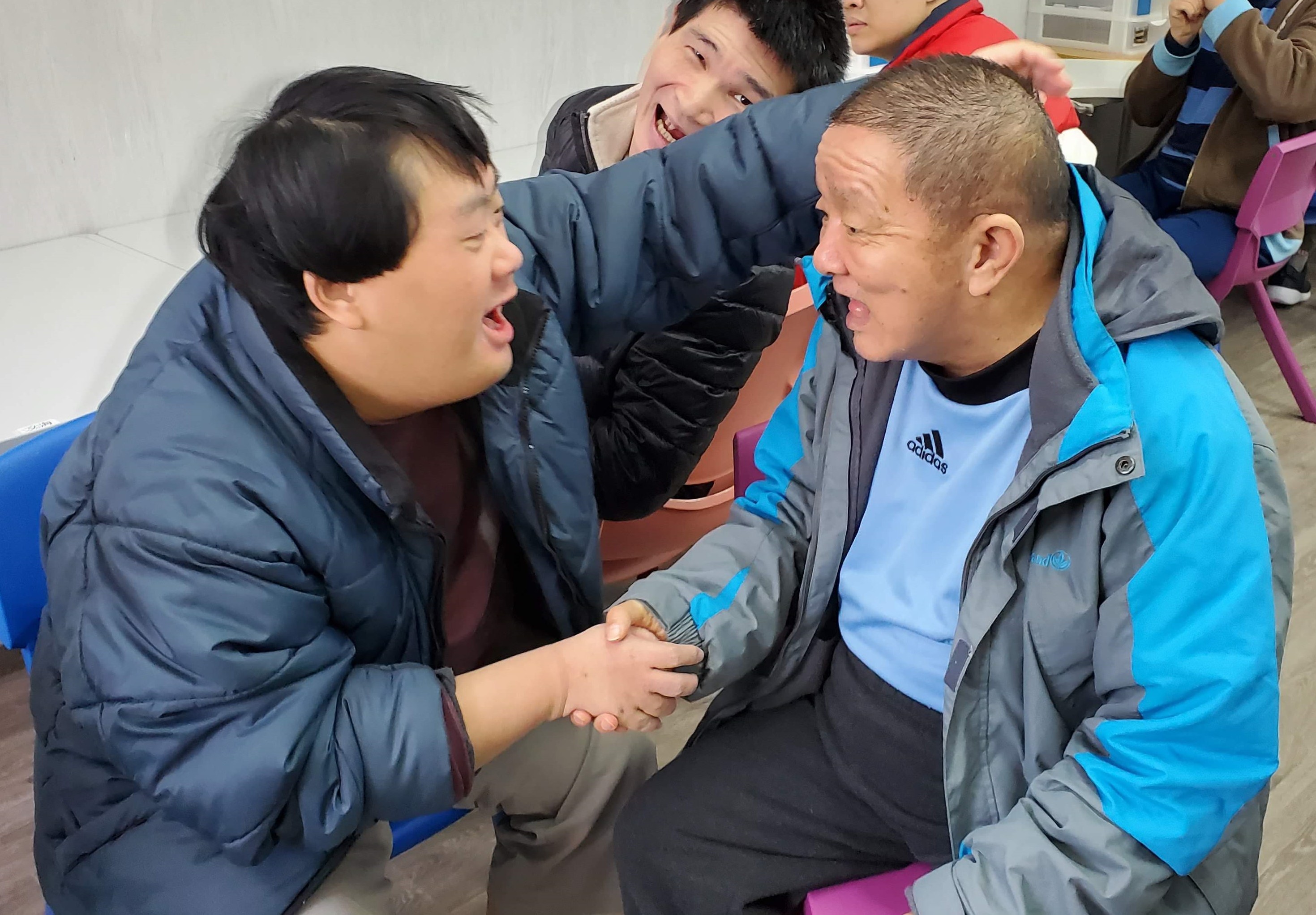 和諧社交生活，互相建立友誼
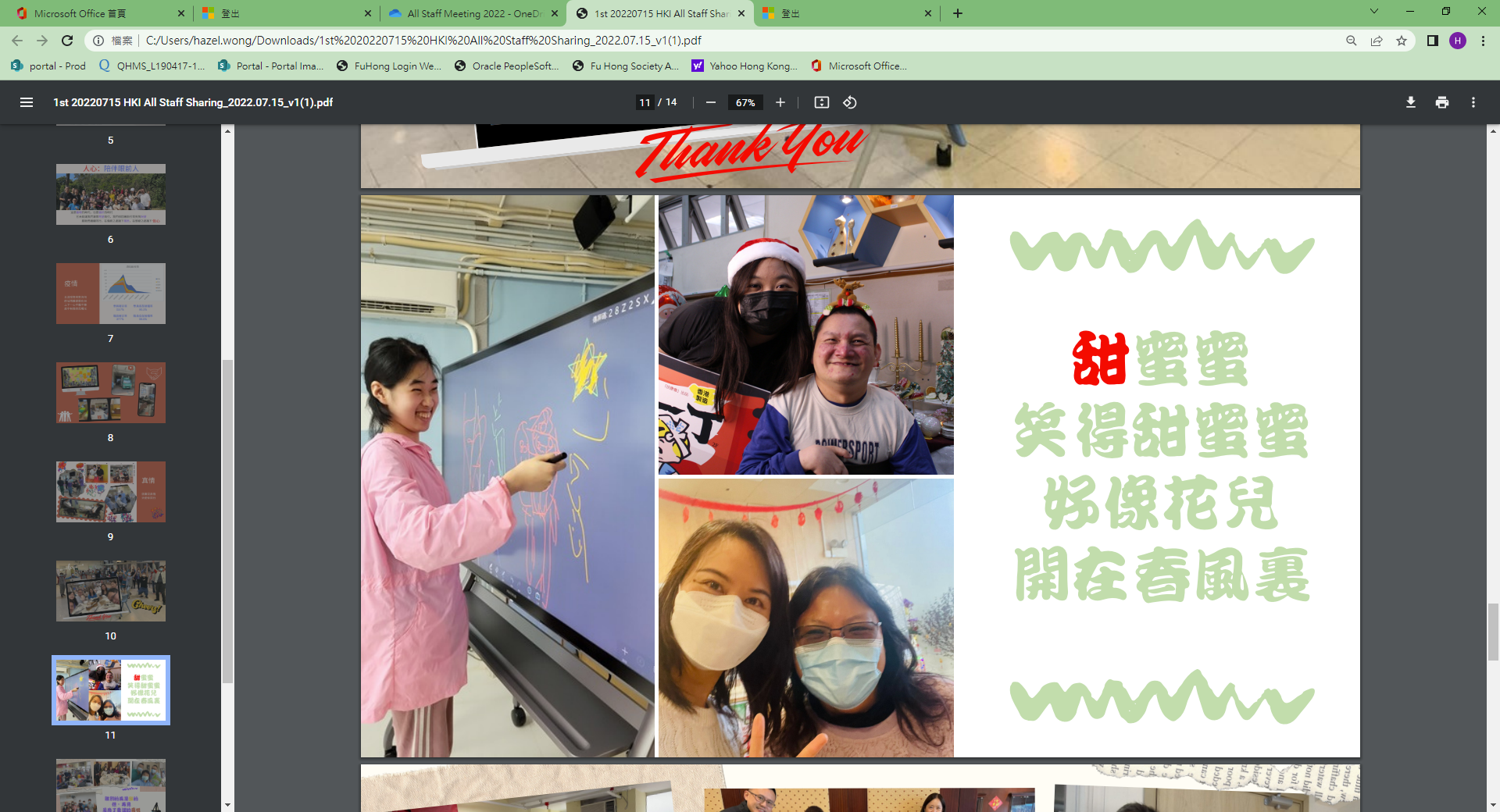 思諾成人訓練中心
興華成人訓練中心
服務點滴
山景成人訓練中心
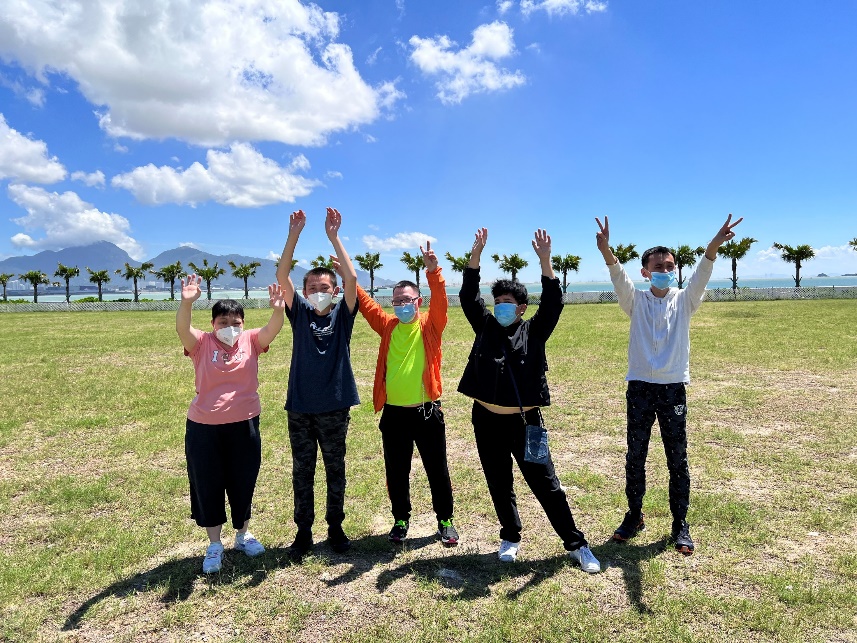 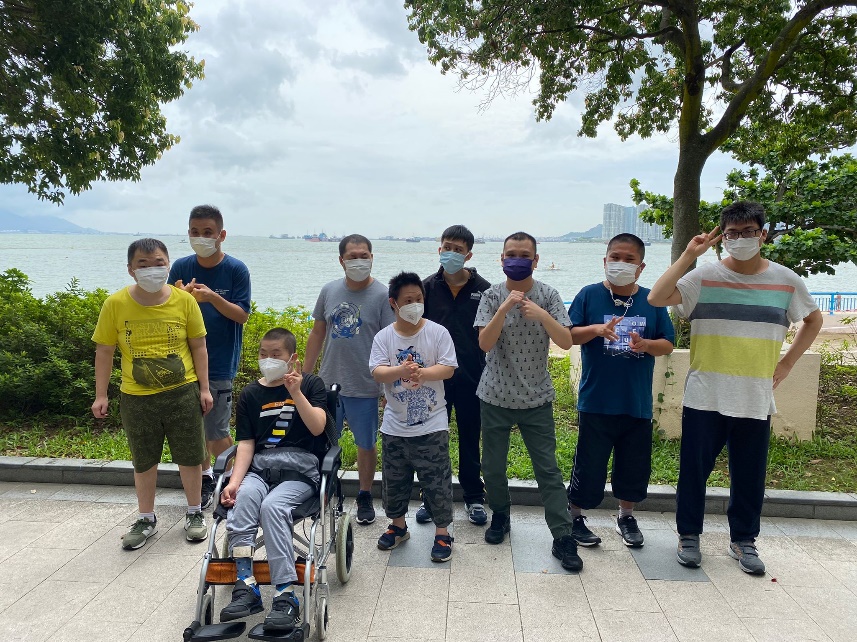 我們最喜歡遊車河，探索一下區內不同的景觀!
有家人和中心職員陪伴，我能夠在家中
順利完成疫苗接種!
服務點滴
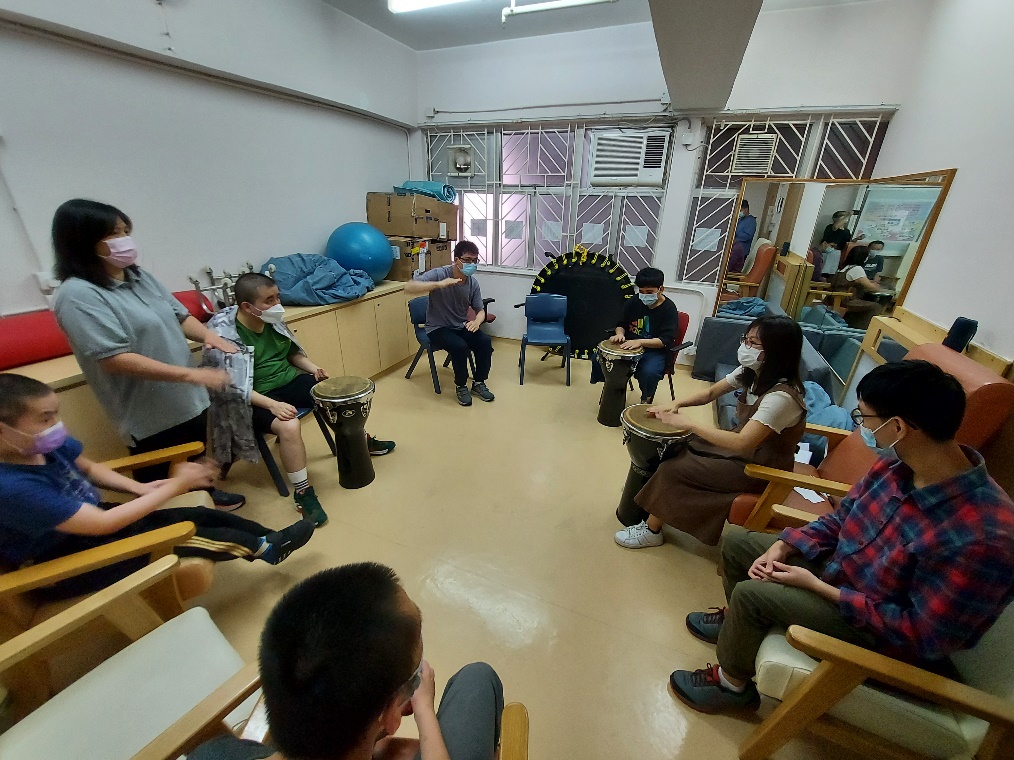 學員動靜佳宜，投入參與不同的外聘活動，包括花式跳繩和非洲鼓小組，能豐富他們的生活體驗及興趣發展!
山景成人訓練中心
服務點滴
美化家舍:
疫情期間，雖然舍友暫停外出活動或返工場訓練，正好於宿舍花園外牆，一起繪畫關於社區面貌的牆畫。
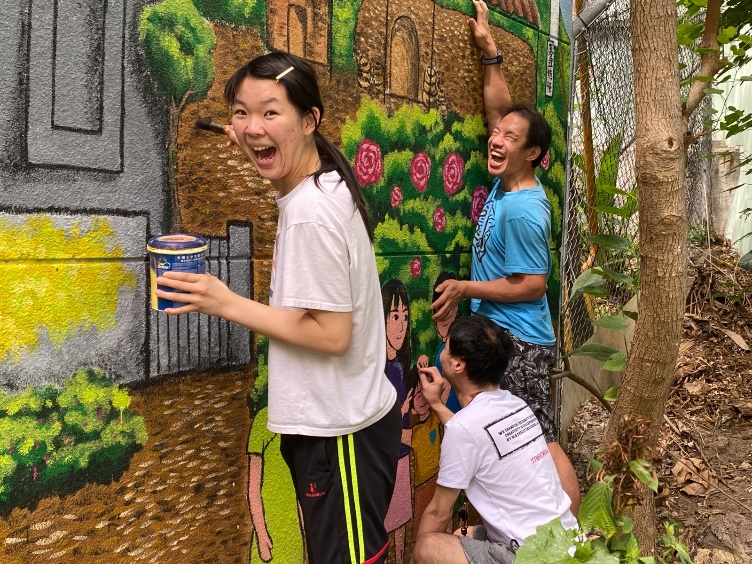 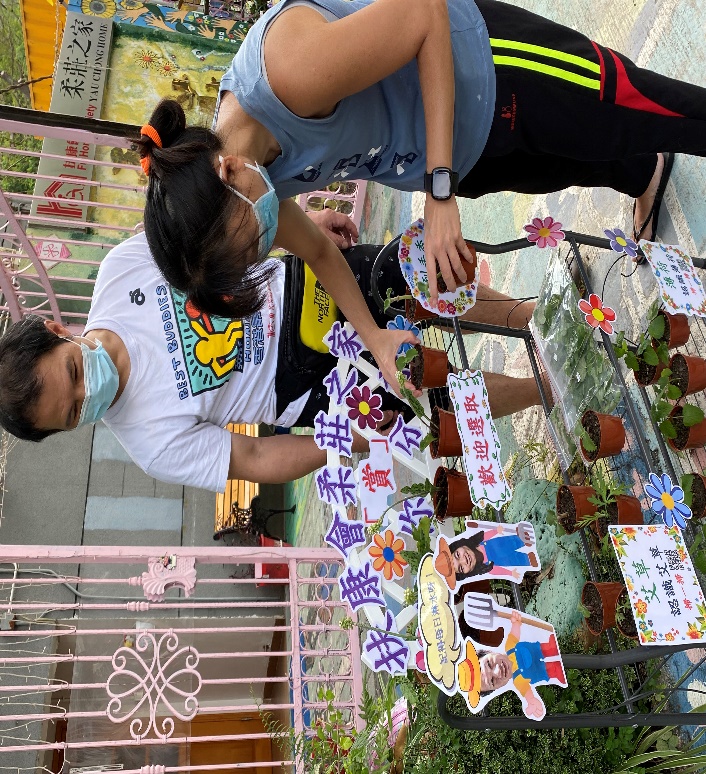 共享閣:
每月擺放宿舍種植的盆栽於門外，分享予社區人士、遊人等，讓他們認識不同植物，亦可取盆栽回家種植。
柔莊之家
服務點滴
大豐收
去年新種的百香果，今年收獲豐富。香蕉的收成，更比往年多。
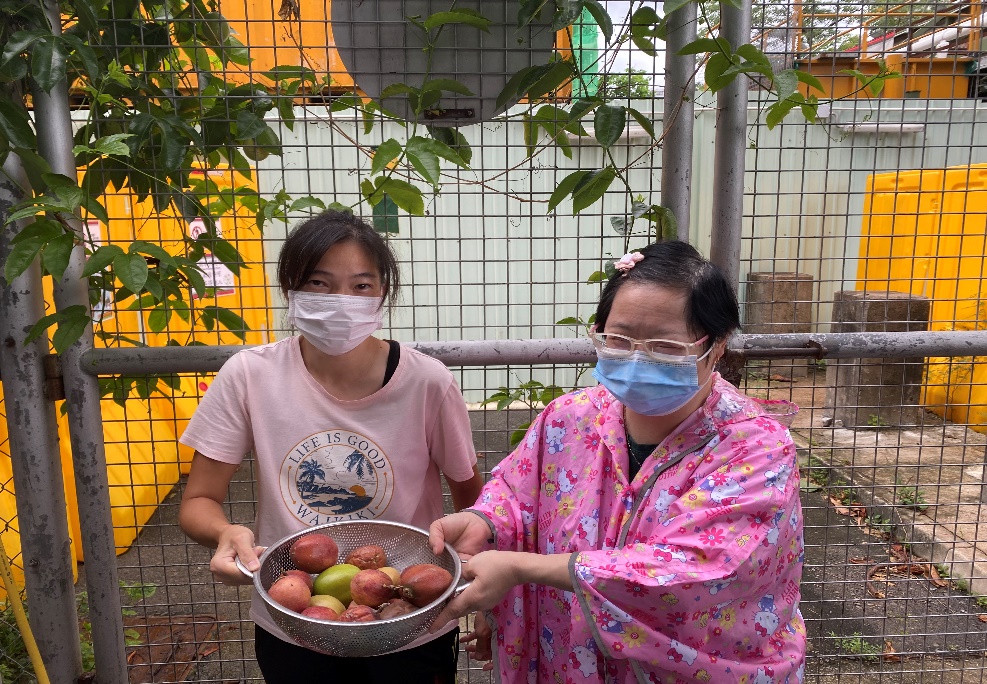 疫情下大家笑容不減
柔莊之家
服務點滴
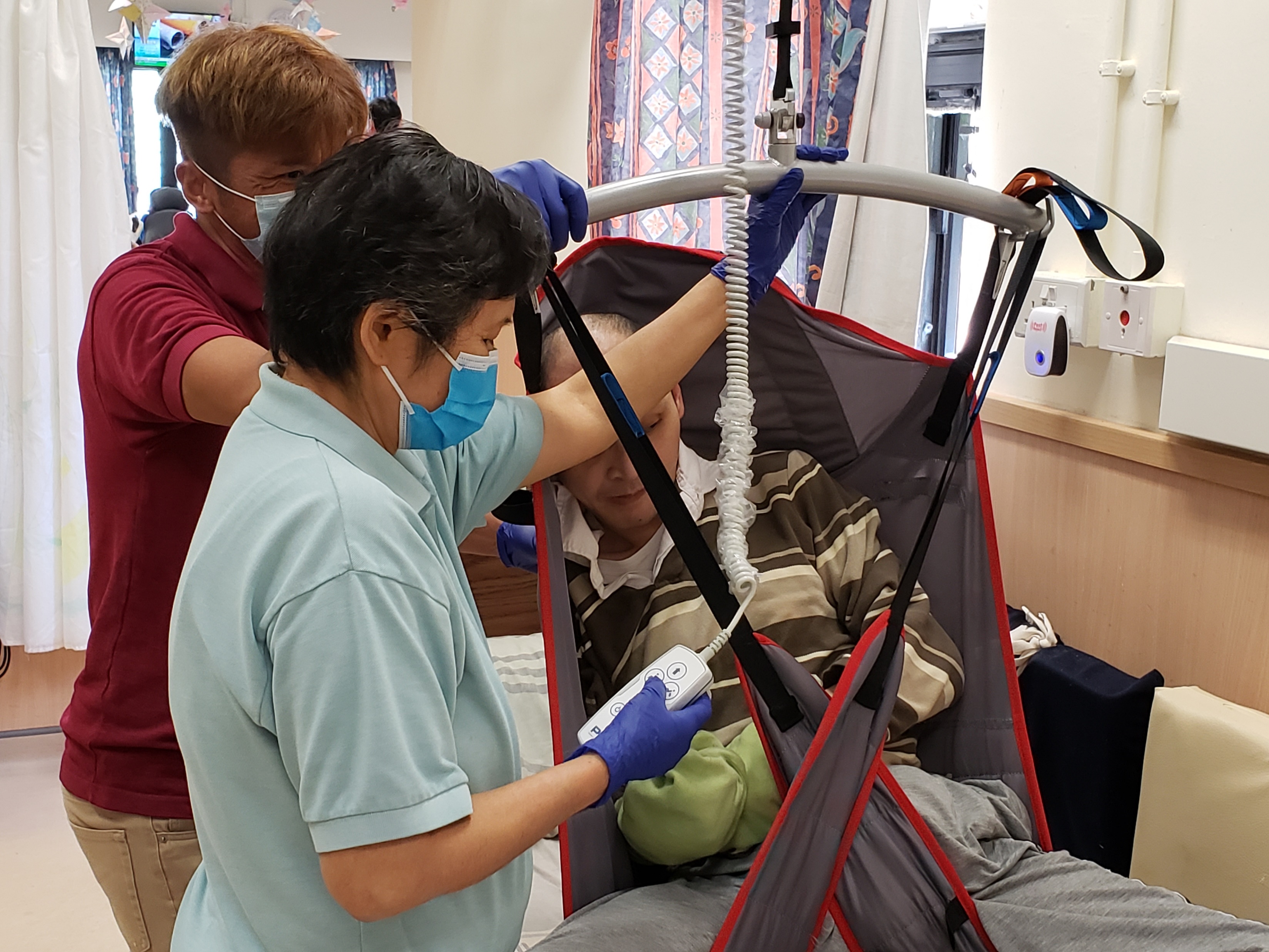 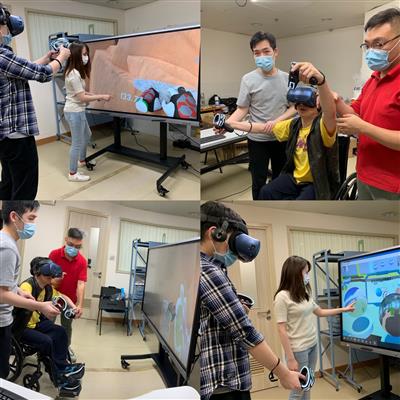 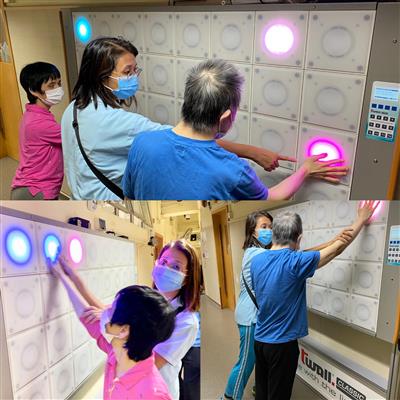 應用科技保持學習和健康
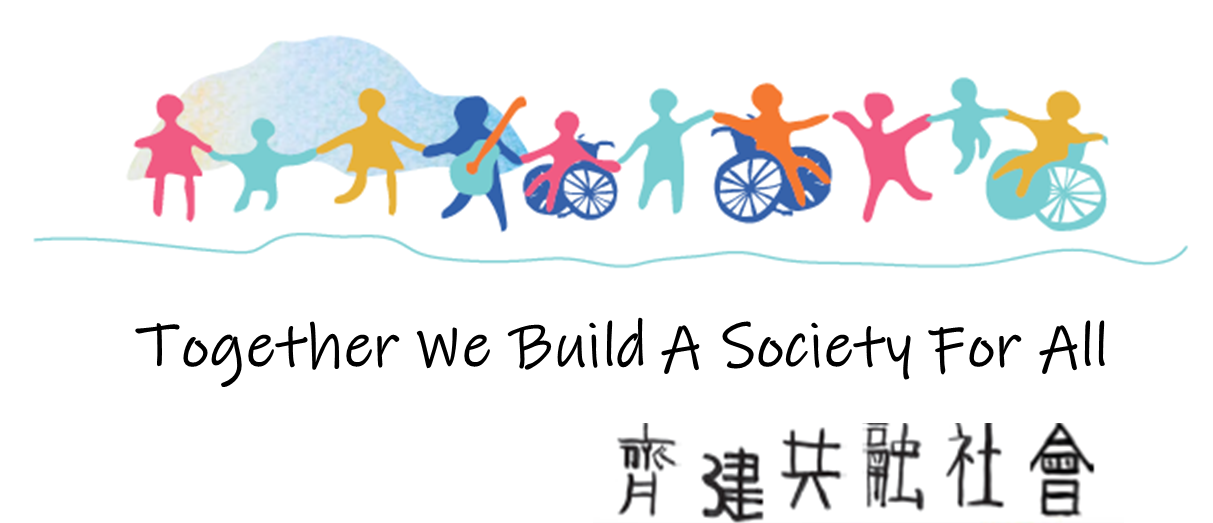 推動社會共融
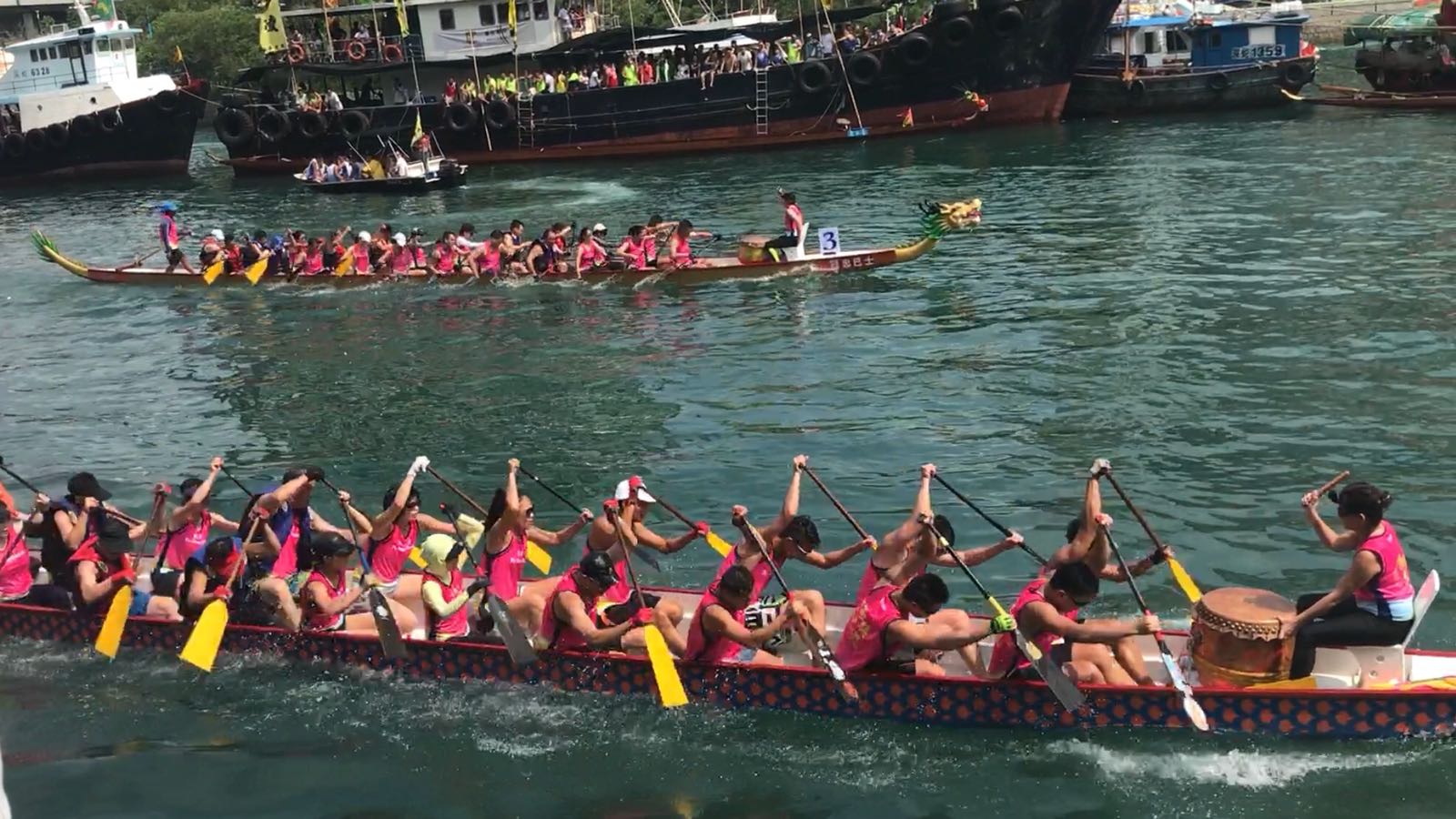 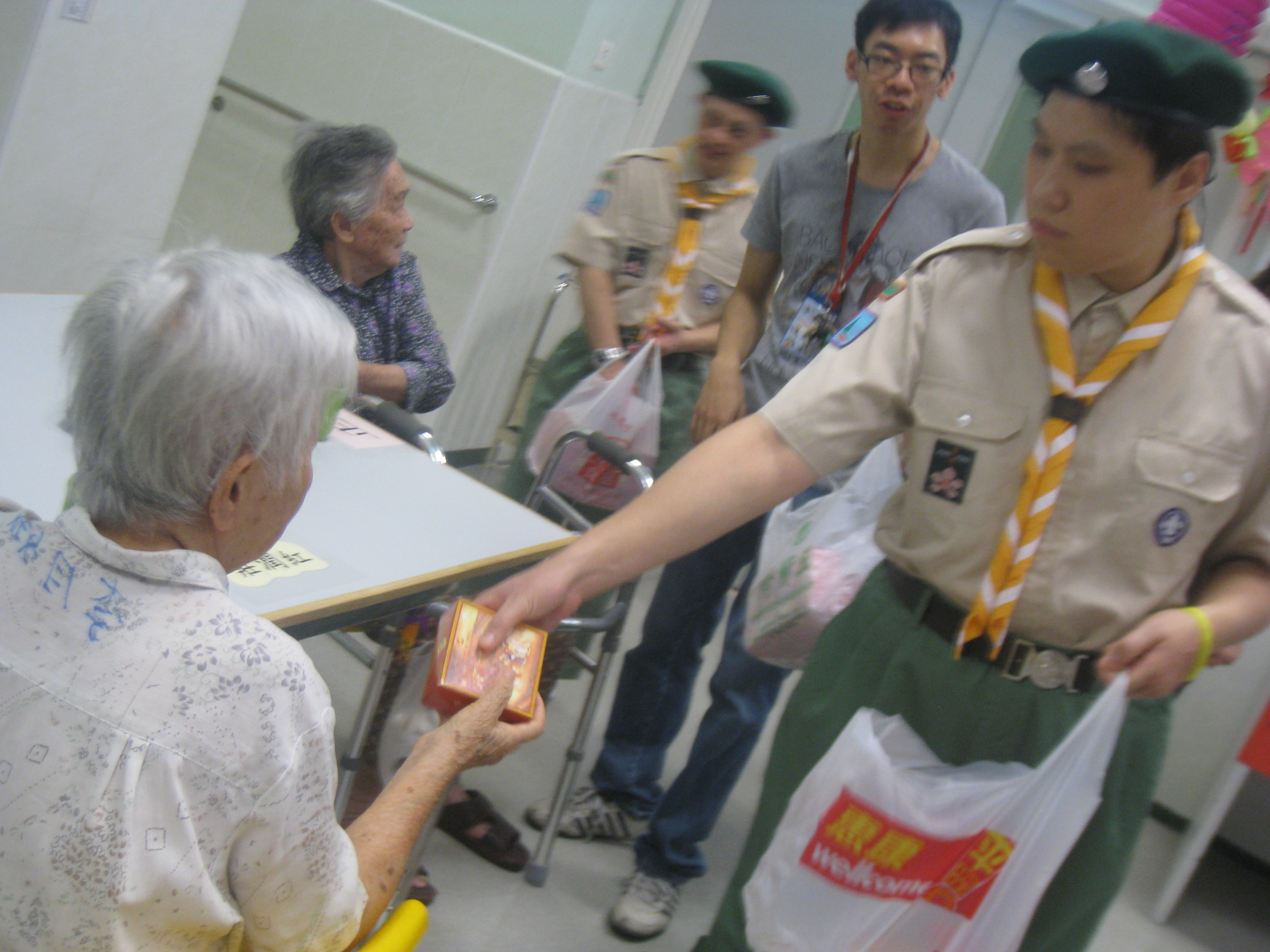 童軍團探訪長者
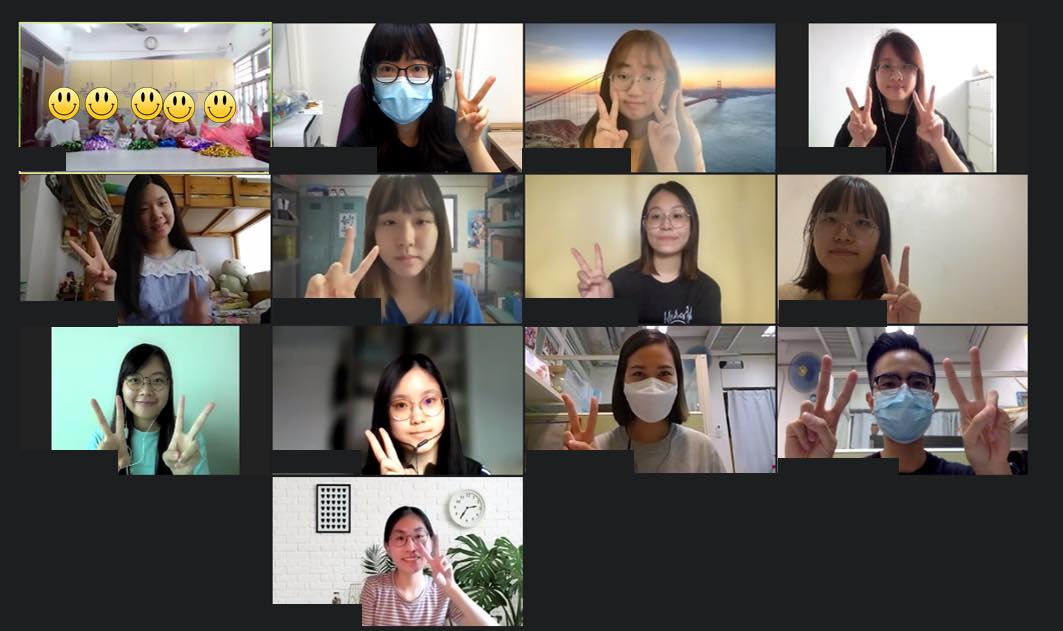 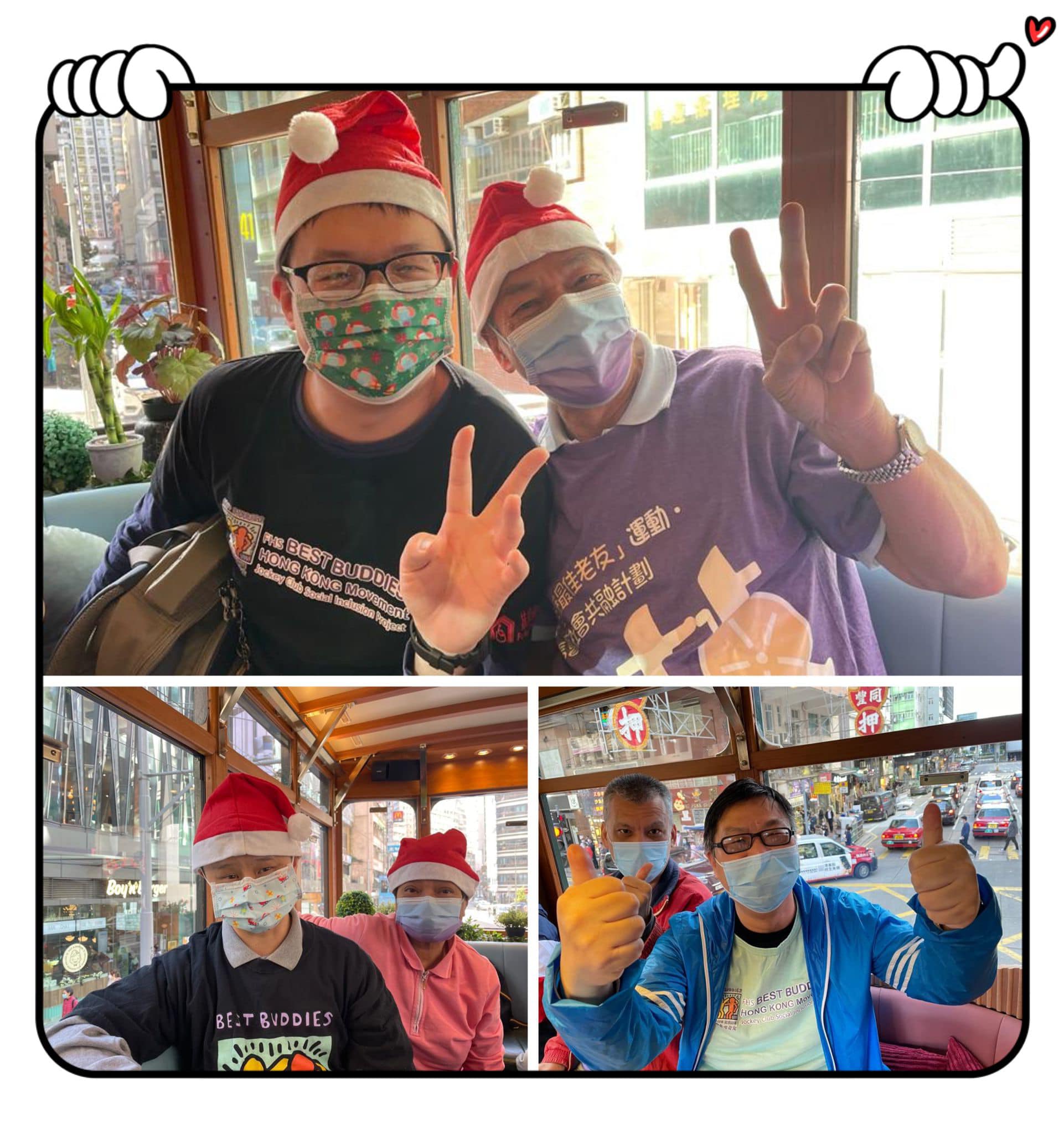 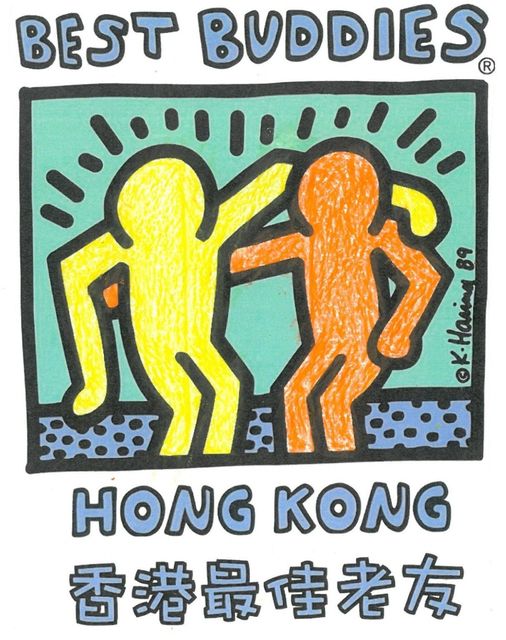 山景成人訓練中心和香港樹仁大學社工系學生舉行友誼活動，大家透過音樂及椅子舞，一齊幻想去旅行
扶康殘疾藝術家新書發布會  
插畫展才能
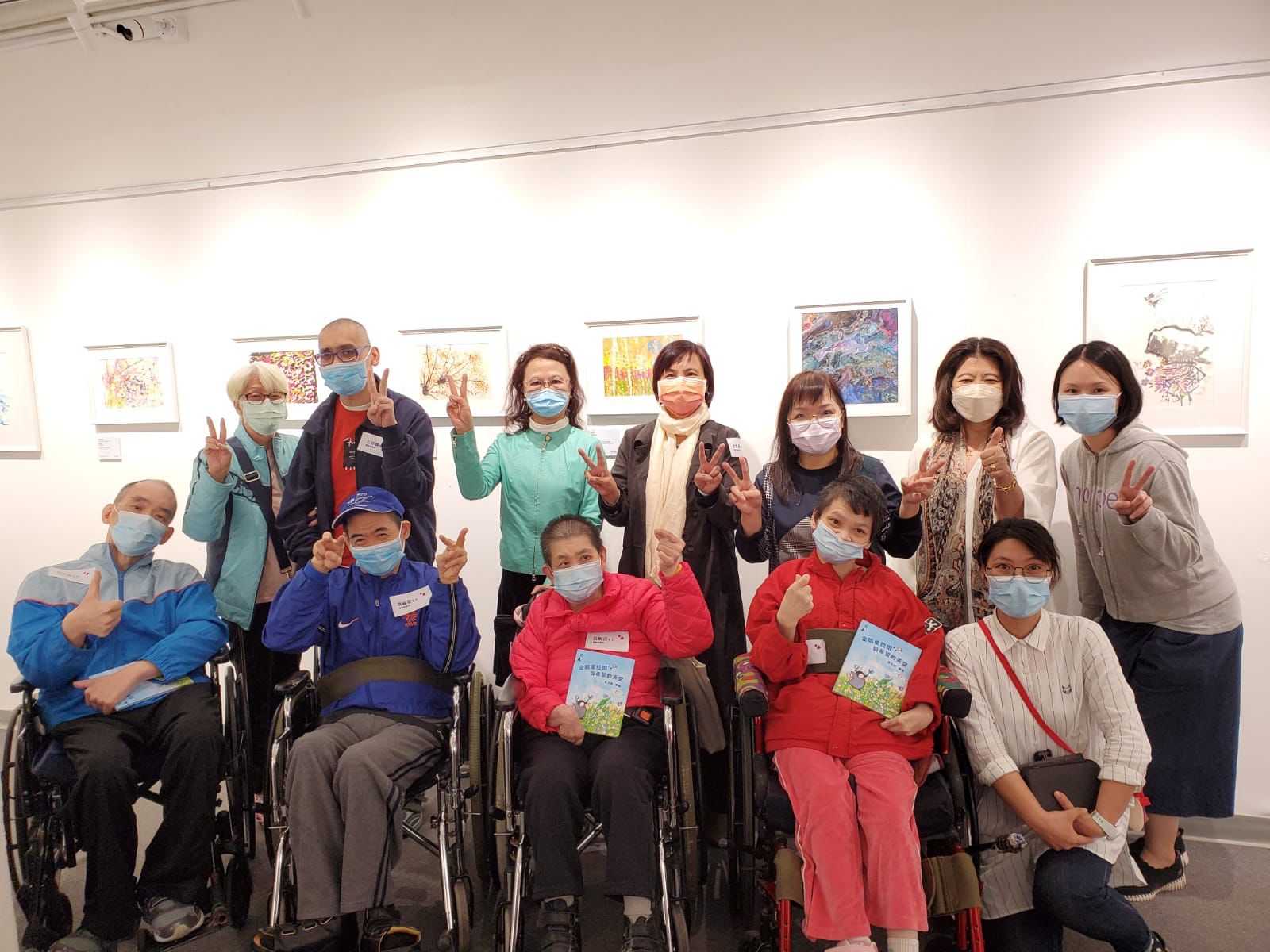 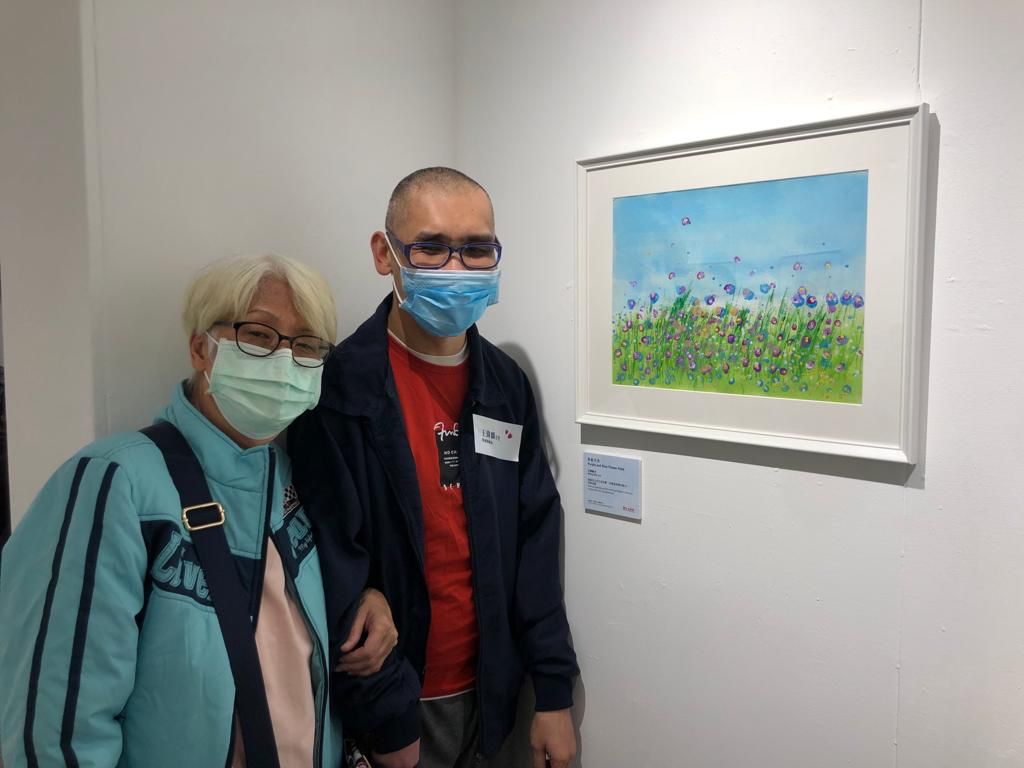 本會殘疾人士藝術家繪畫30幅插畫, 並收錄於
《企鵝皮拉爾與希望的天空  區文詩詩集》中
點滴心靈
藝術創作
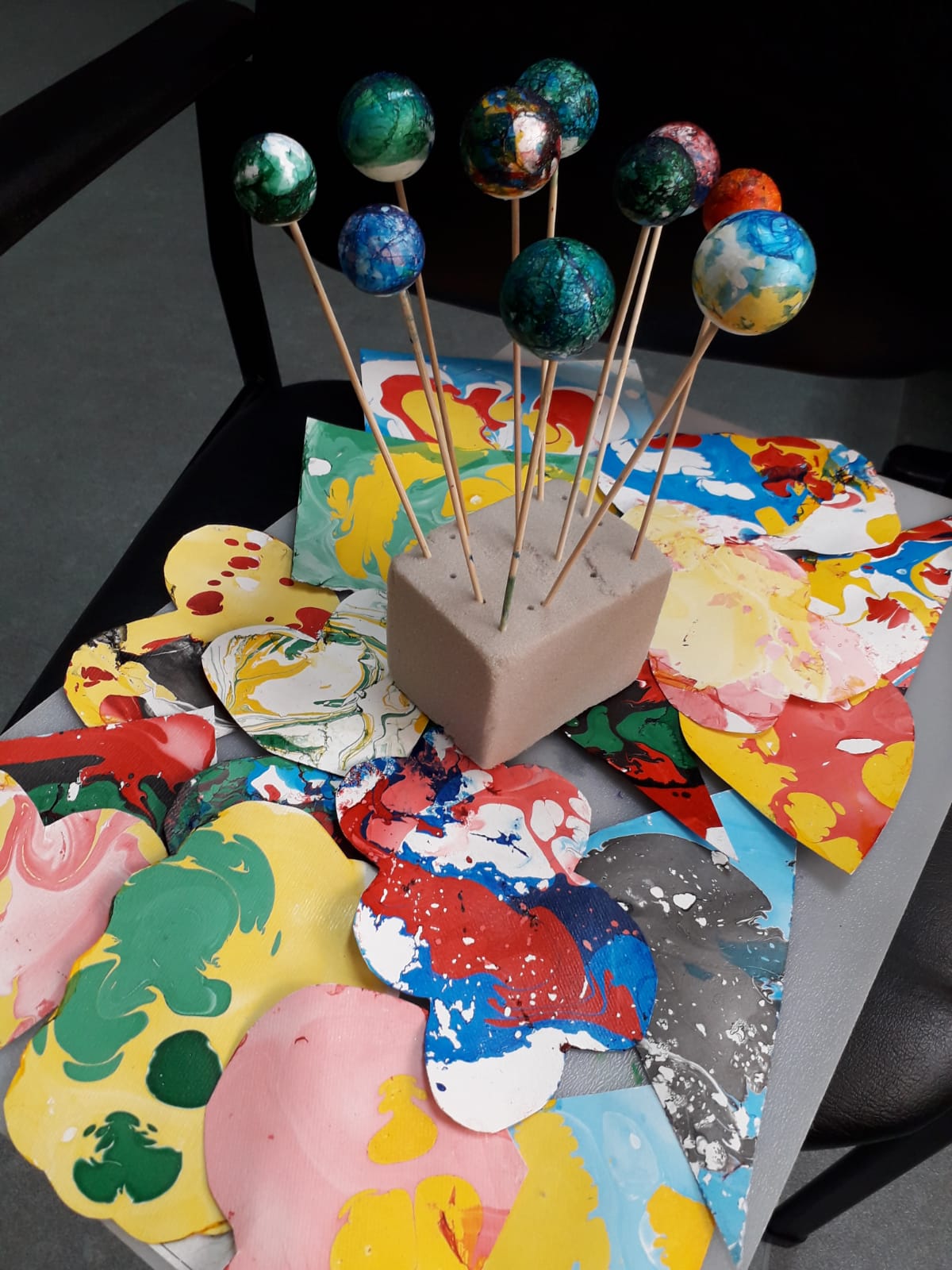 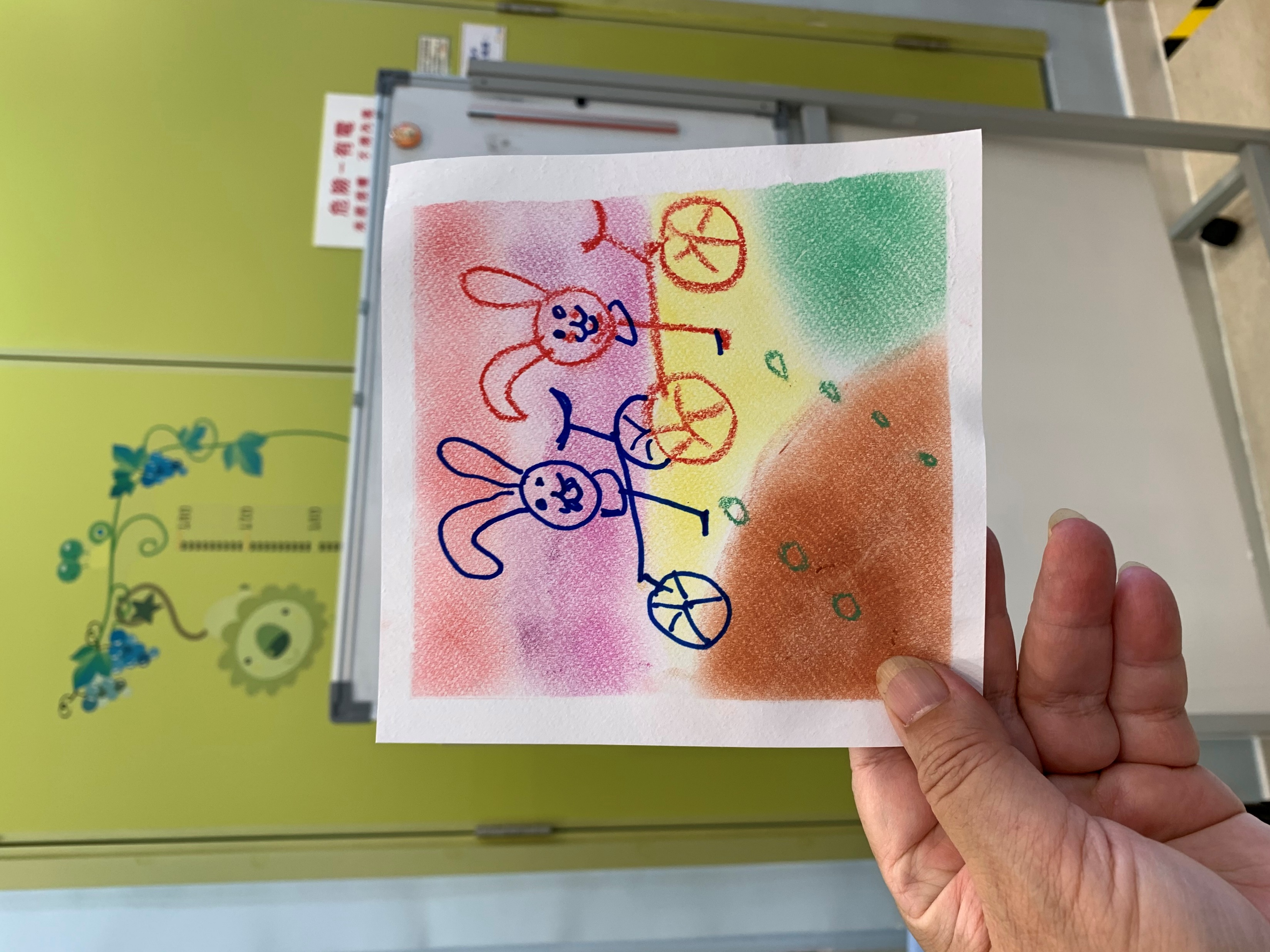 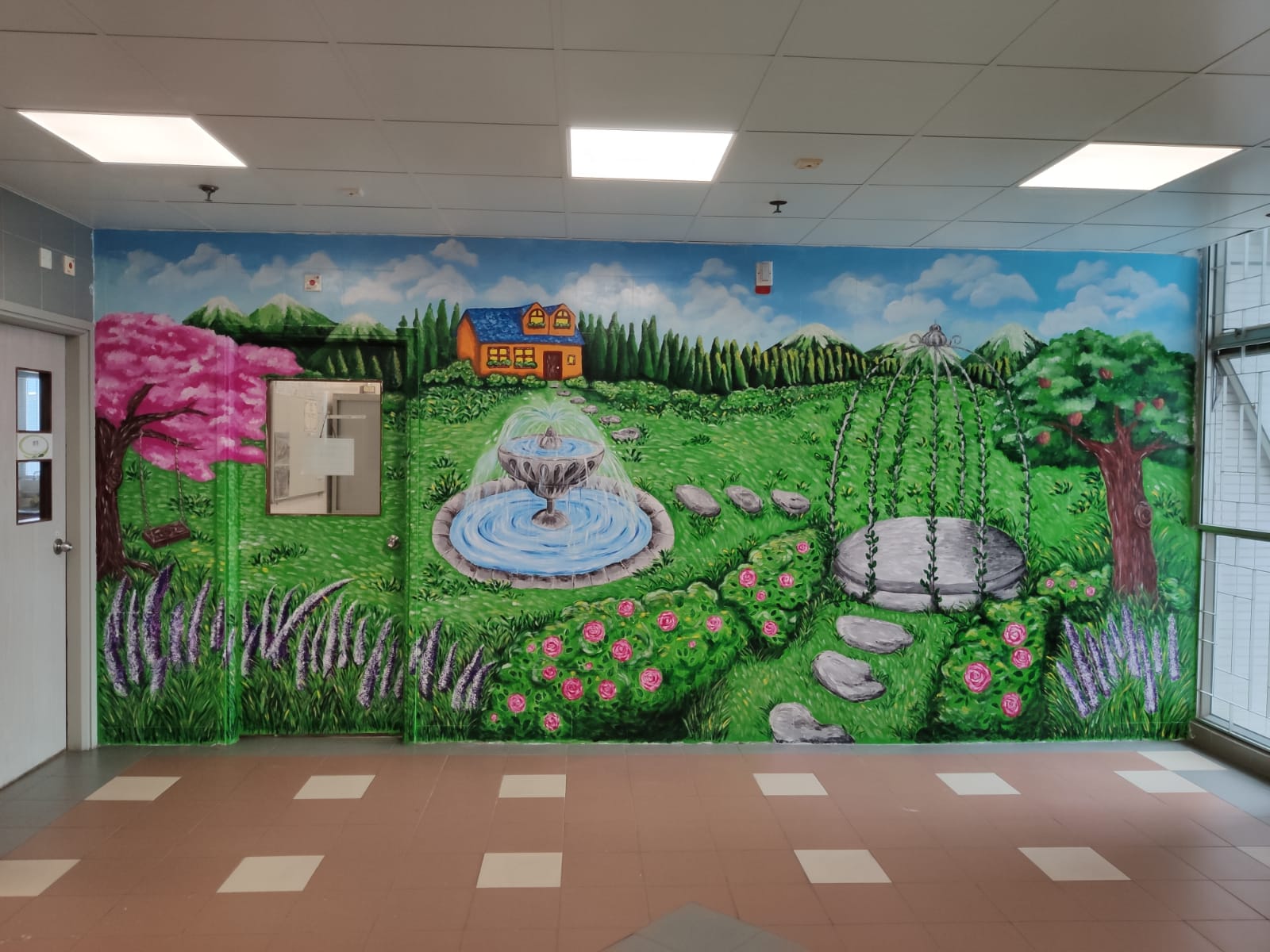 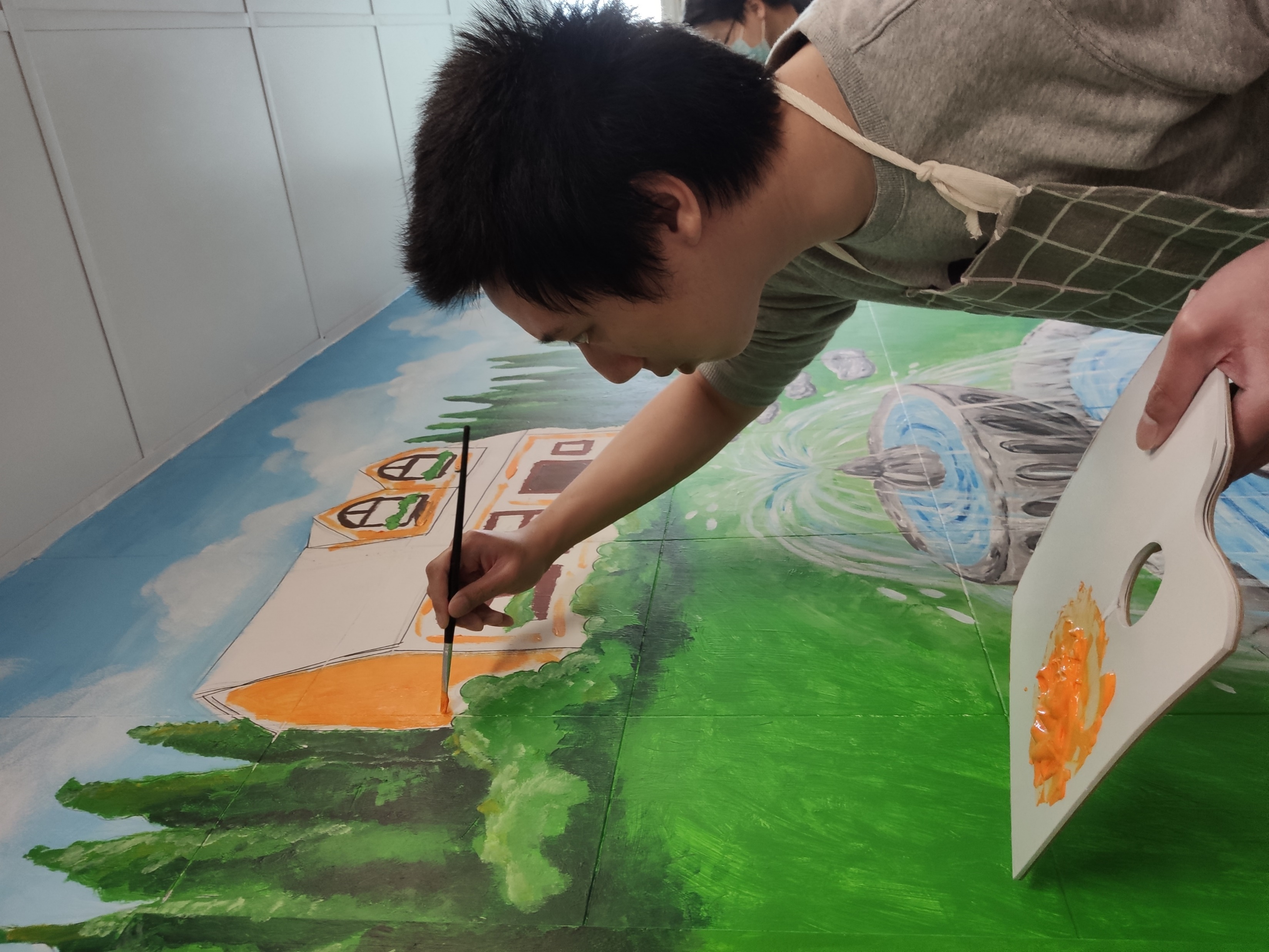 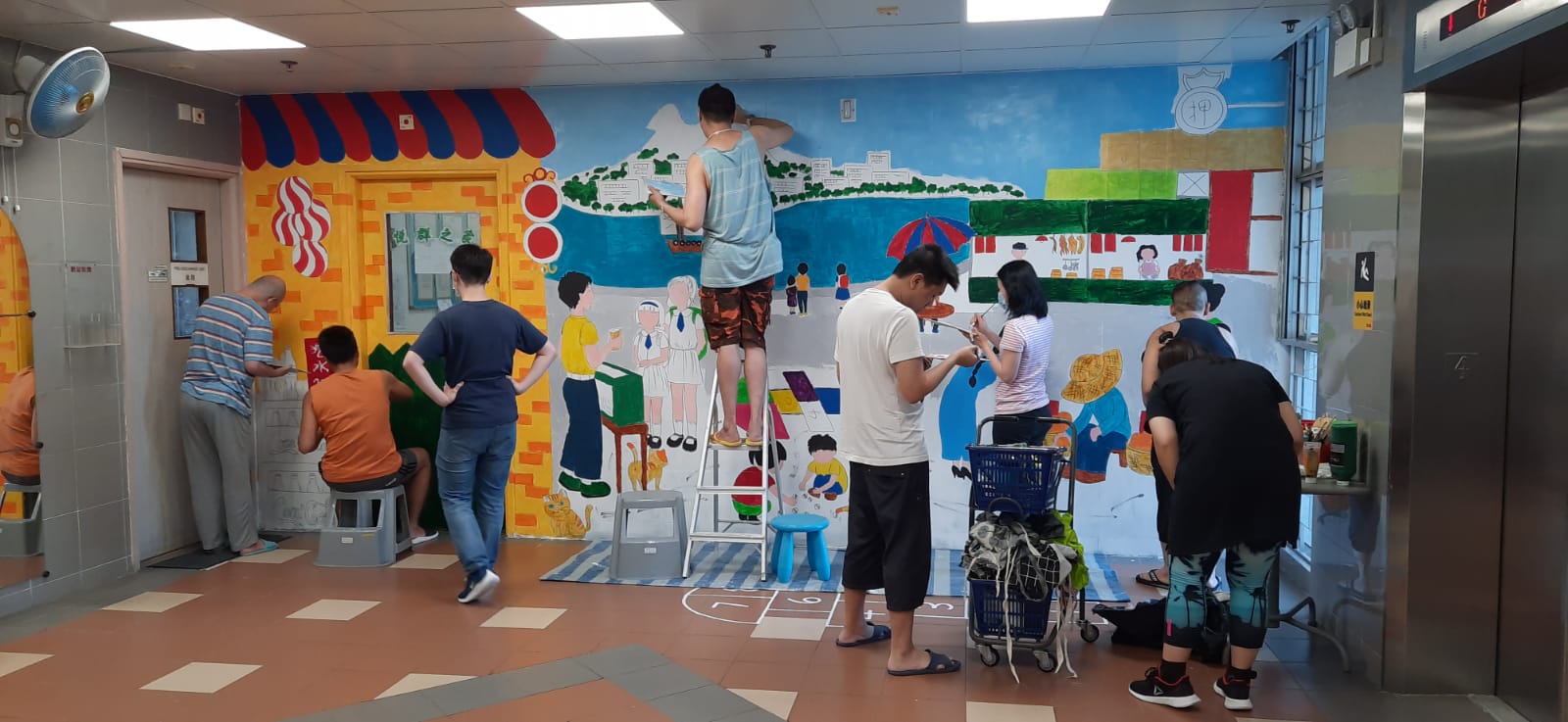 美化院舍
壁畫創作
分享愛
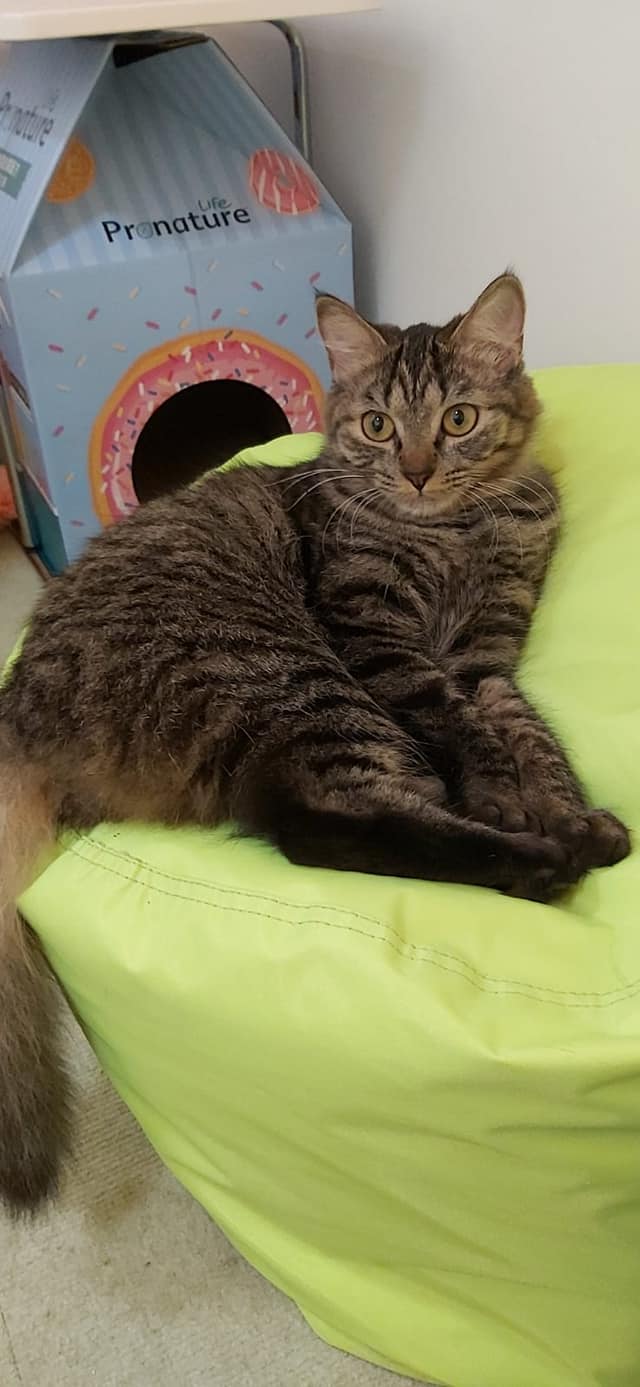 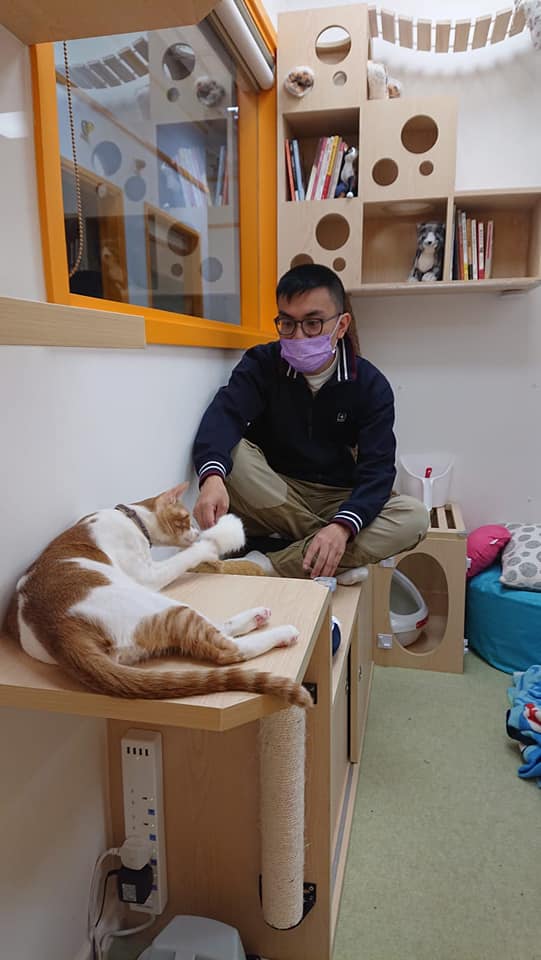 貓工作員: 圓圓
貓工作員: 小B
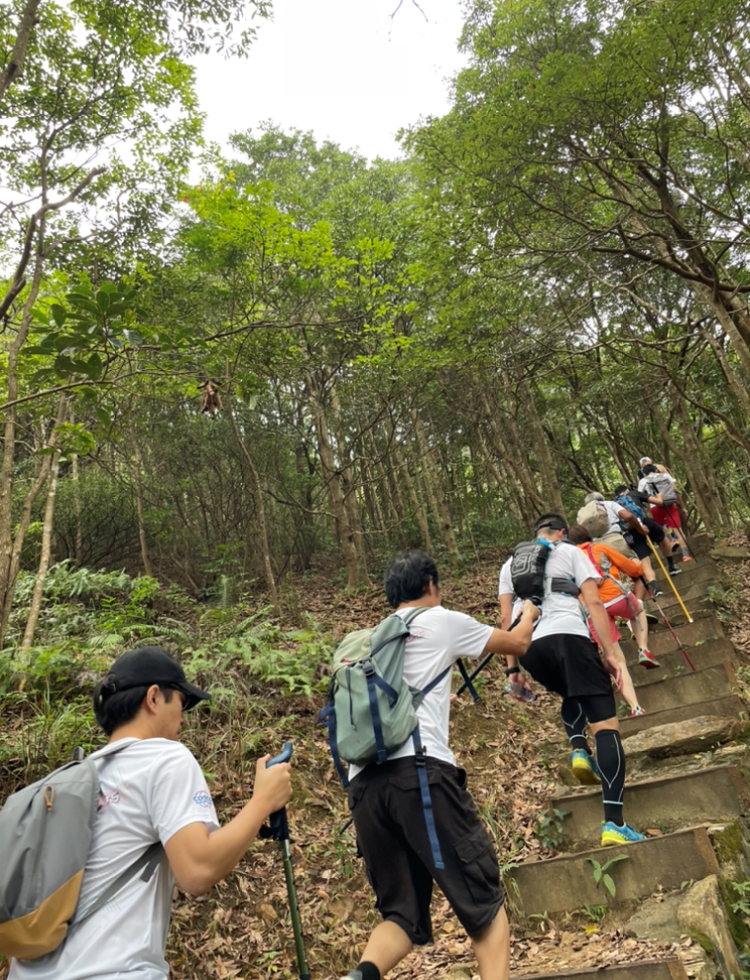 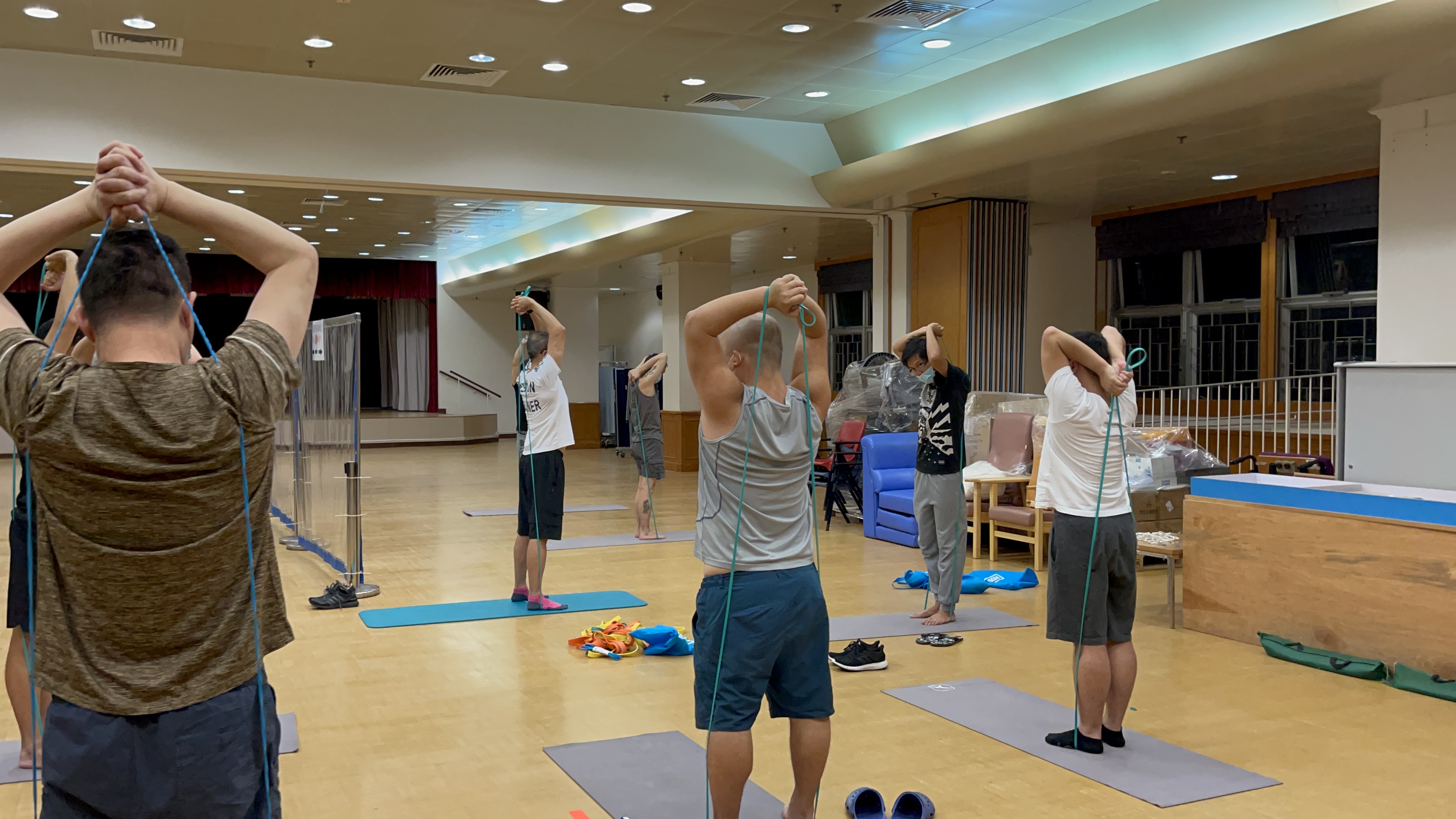 康體運動推廣
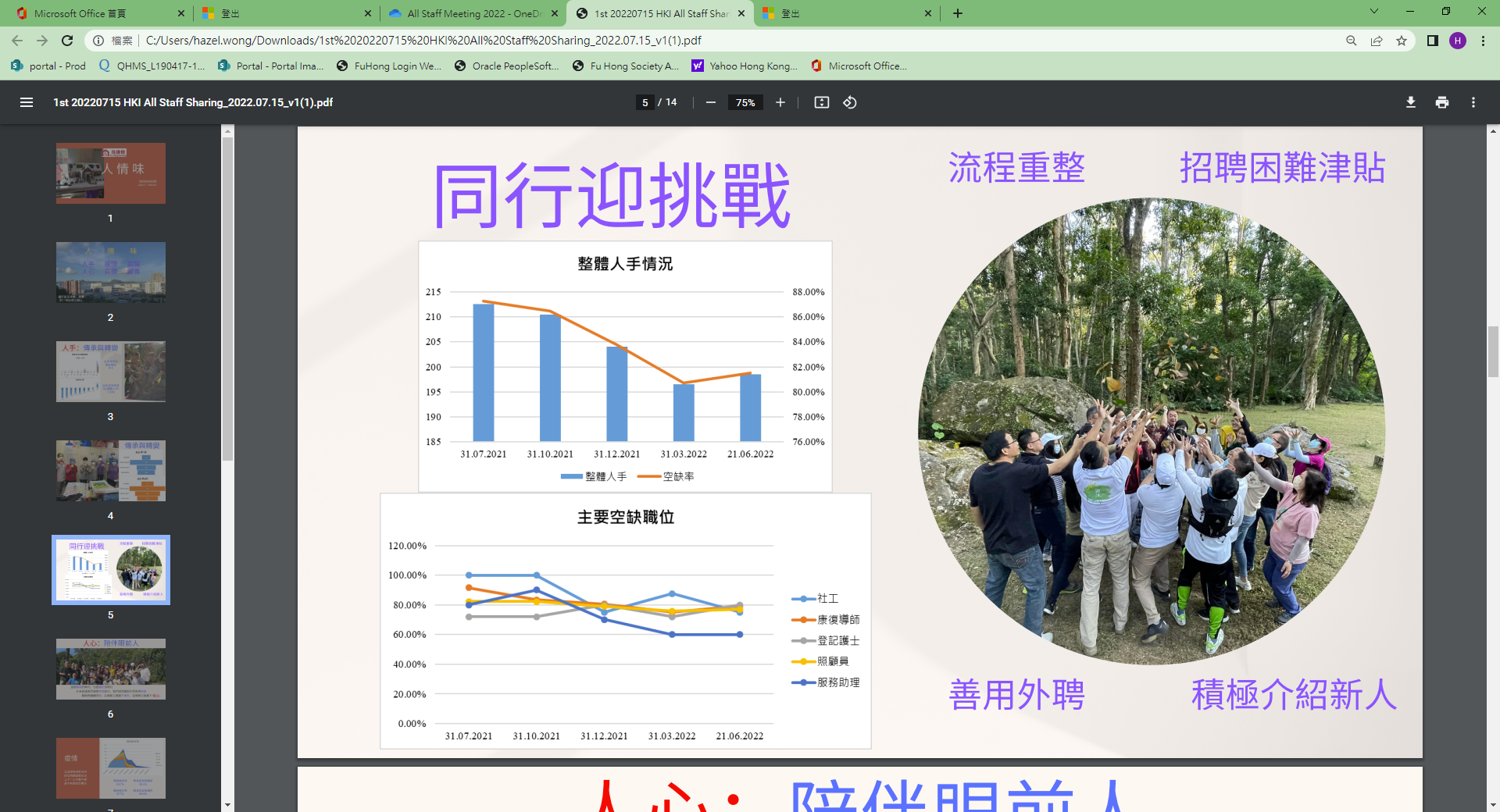 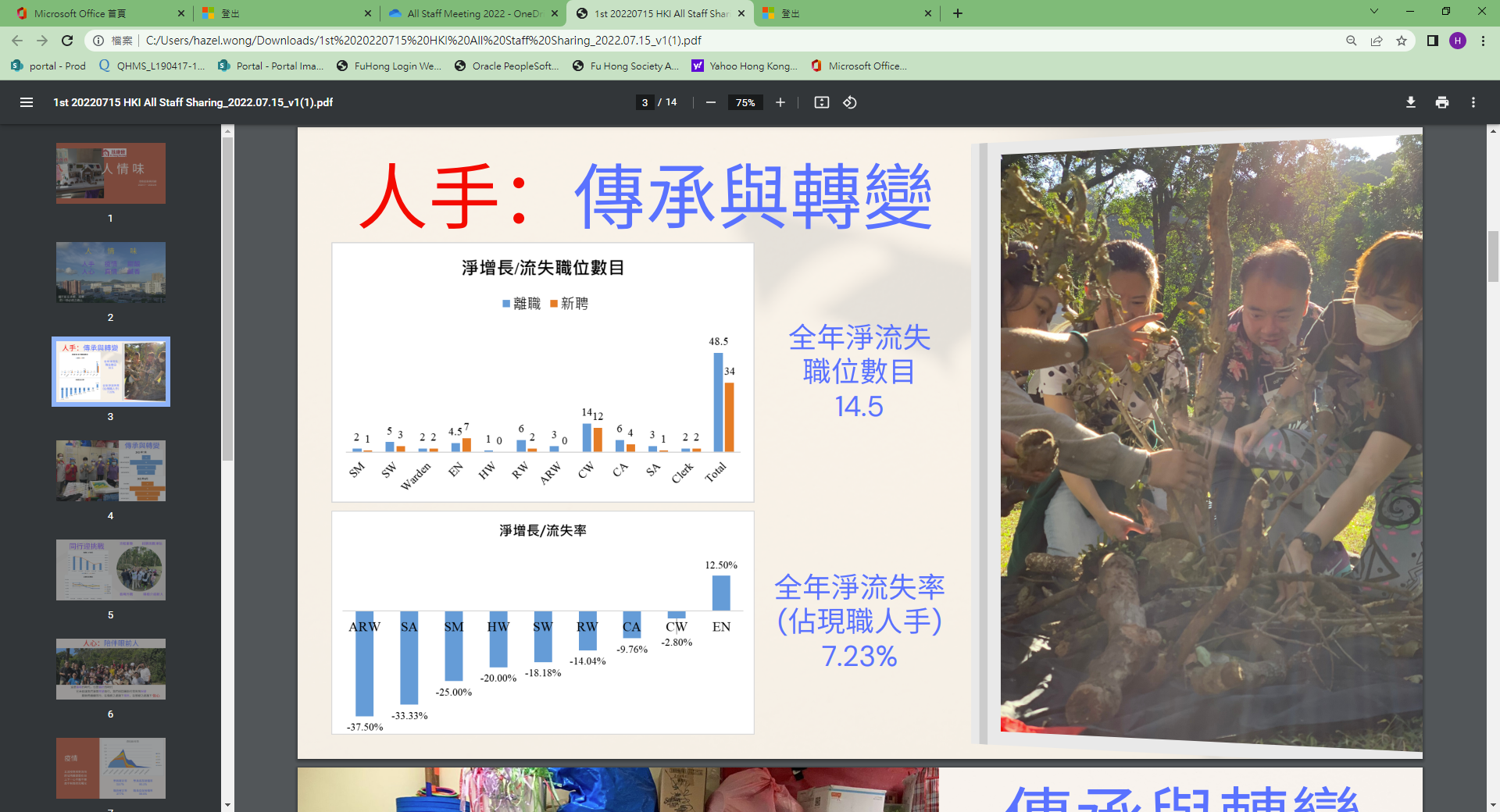 團隊建立
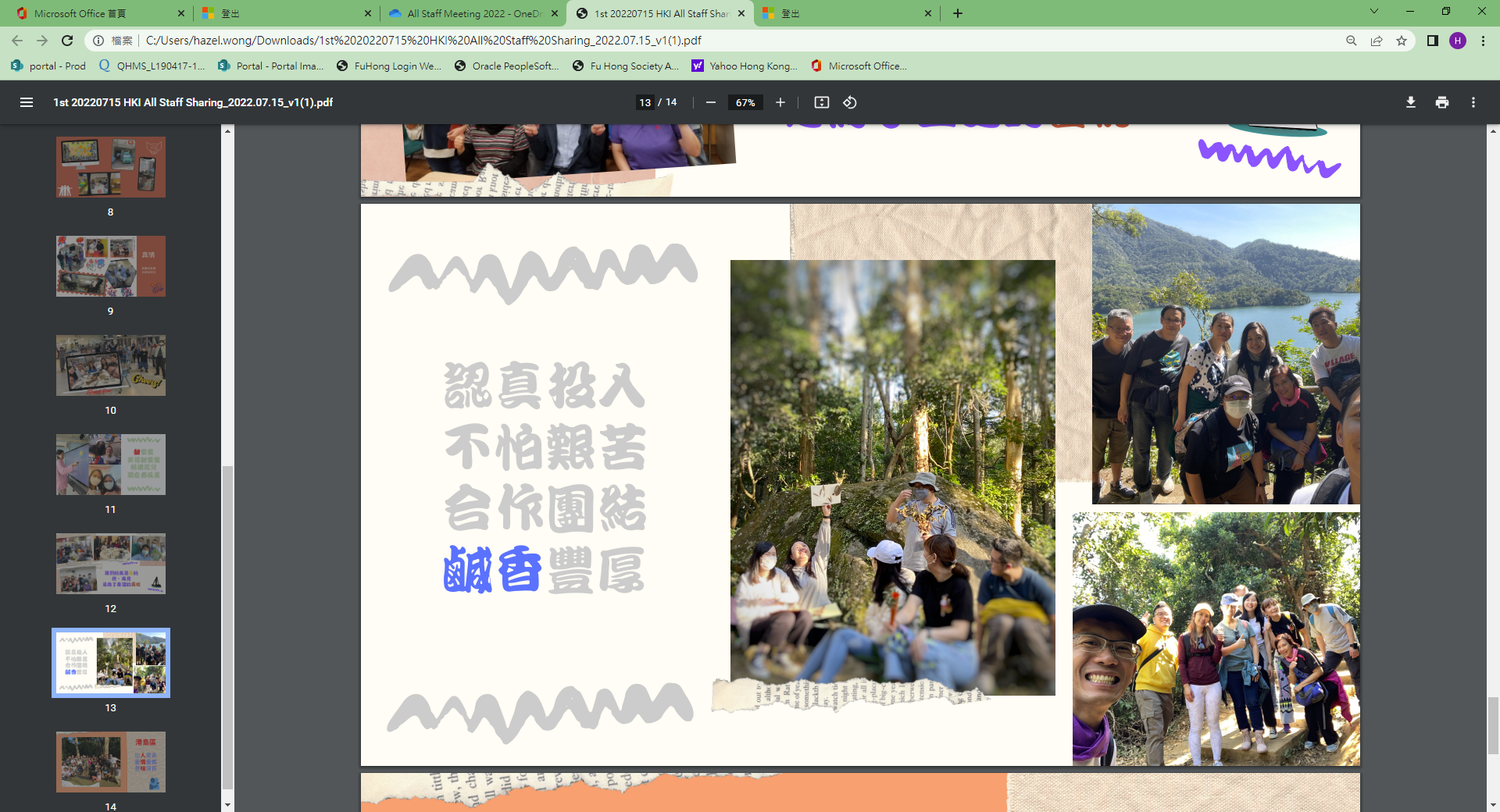 團隊建立
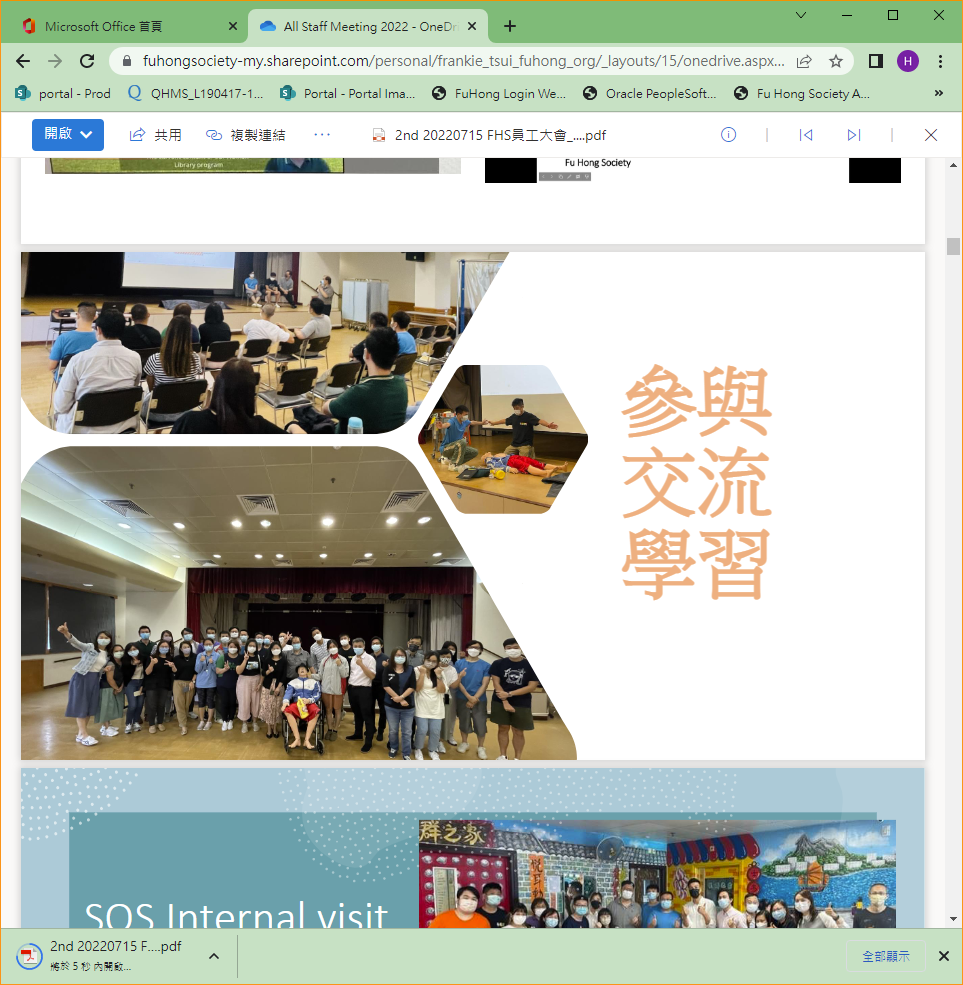 加入我們
      成為扶康人
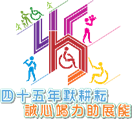